Pengujian Subtanstif Piutang Usaha
Pertemuan ke – 5
Pengauditan 2
Deskripsi Piutang
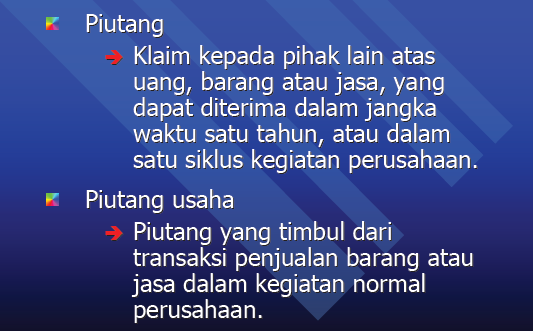 Jurnal Transaksi pada Piutang Usaha
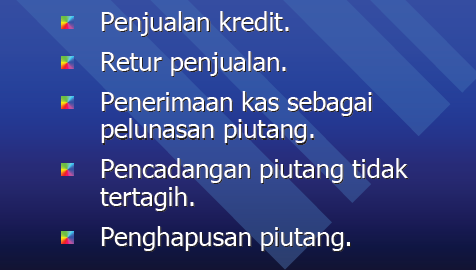 Jurnal Transaksi Piutang Usaha
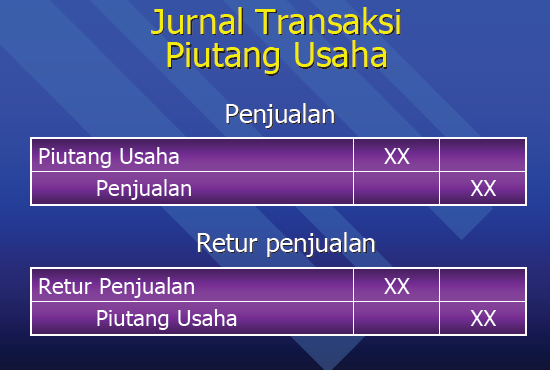 Jurnal Transaksi Piutang Usaha
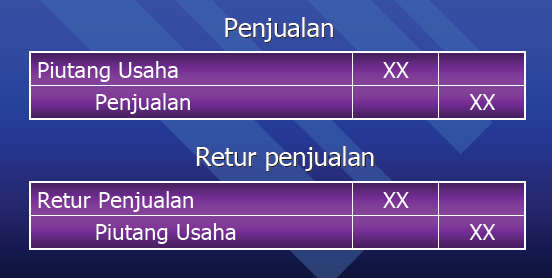 Jurnal Transaksi Piutang Usaha
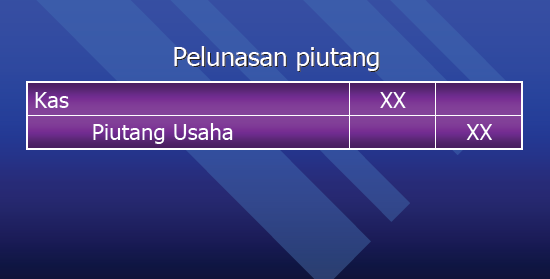 Jurnal Transaksi Piutang Usaha
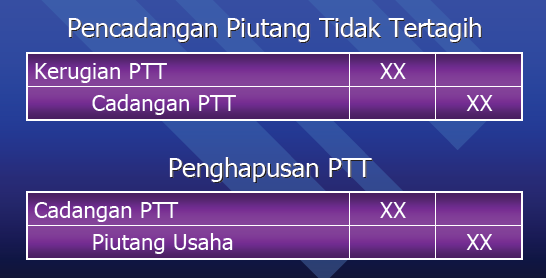 Catatan Akuntansi yang Terkait Pada Piutang Usaha
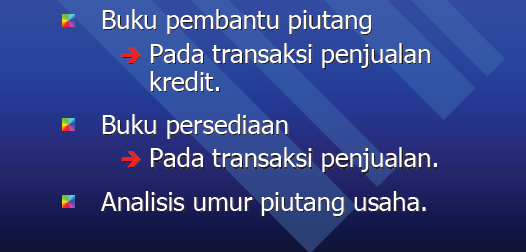 Prinsip Akuntansi Piutang Usaha
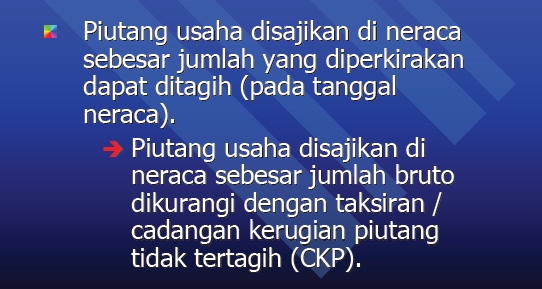 Prinsip Akuntansi Piutang Usaha
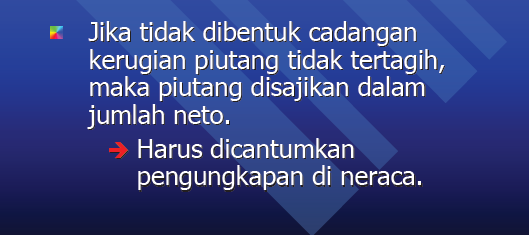 Prinsip Akuntansi Piutang Usaha
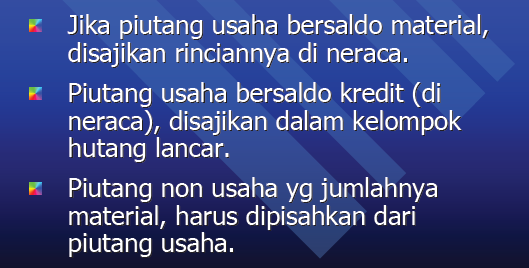 Tujuan Audit Saldo – Terkait Piutang Usaha
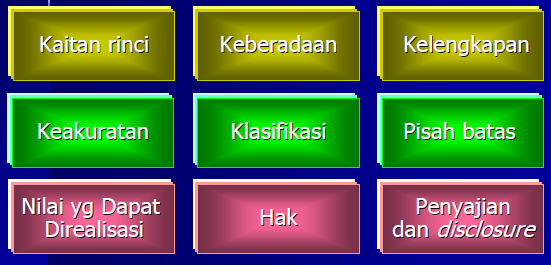 Tujuan Audit Saldo – Terkait Piutang Usaha
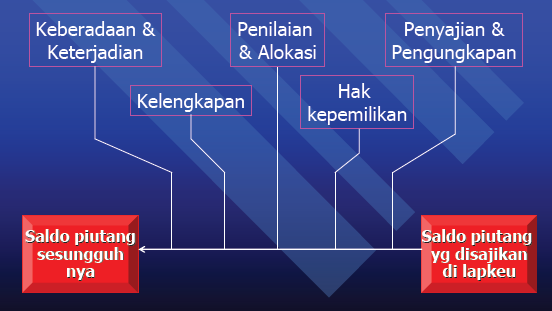 Tujuan Pengujian Substantif Pada Piutang Usaha
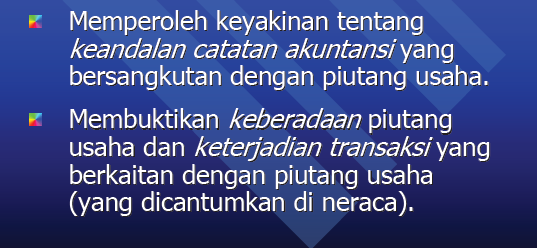 Tujuan Pengujian Substantif Pada Piutang Usaha
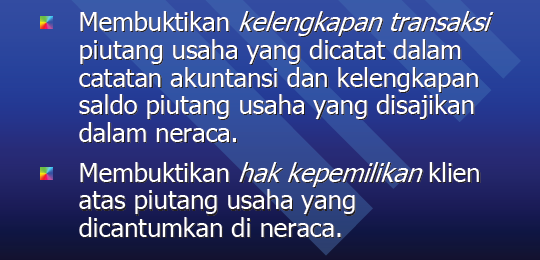 Tujuan Pengujian Substantif Pada Piutang Usaha
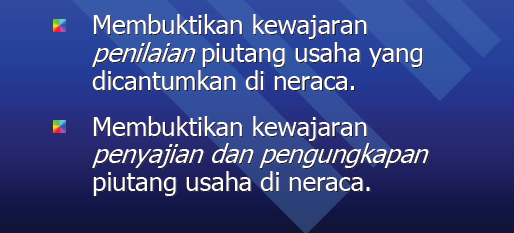 Program Pengujian Substantif Pada Piutang Usaha
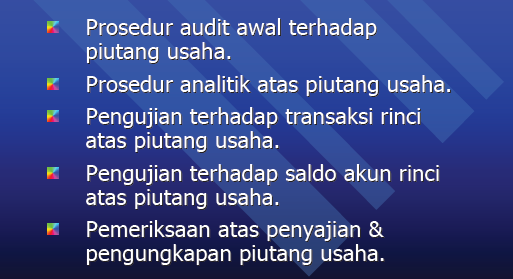 Metodologi Desain Pengujian Saldo Rinci Piutang Usaha
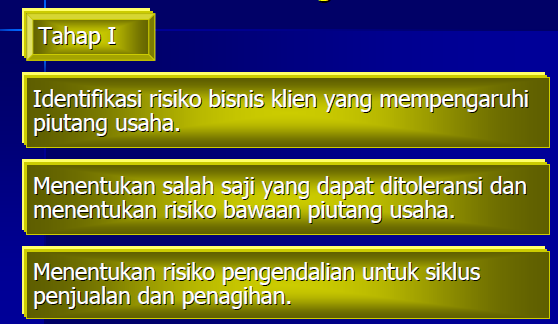 Metodologi Desain Pengujian Saldo Rinci Piutang Usaha
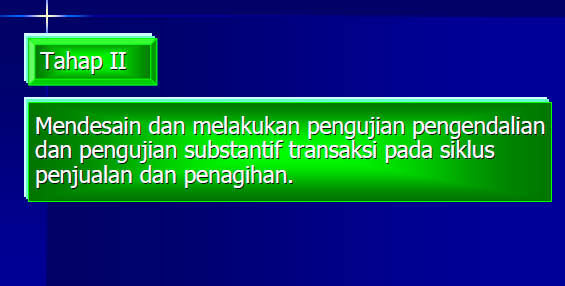 Metodologi Desain Pengujian Saldo Rinci Piutang Usaha
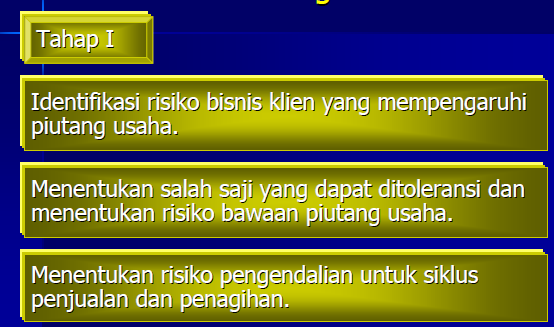 Metodologi Desain Pengujian Saldo Rinci Piutang Usaha
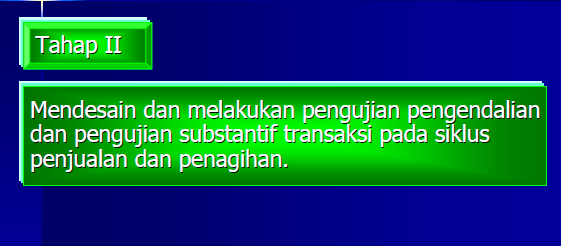 Metodologi Desain Pengujian Saldo Rinci Piutang Usaha
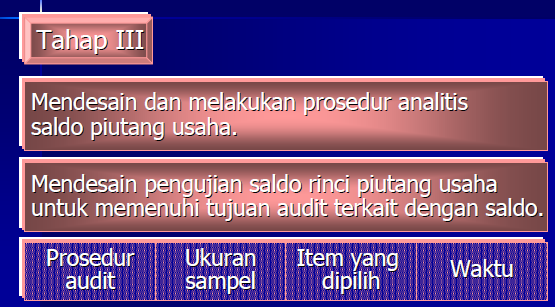 Hubungan Antara Penjualan dengan Piutang Usaha
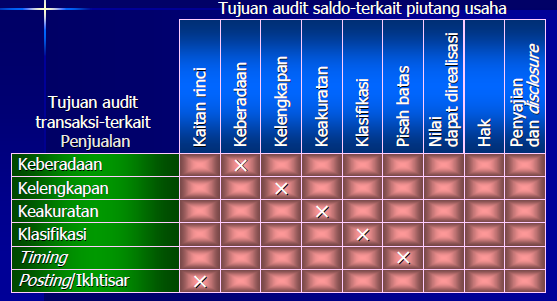 Hubungan Antara Penjualan dengan Piutang Usaha
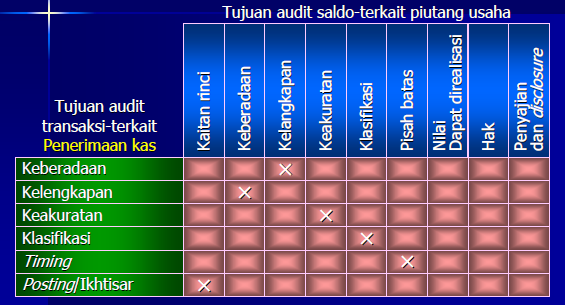 Prosedur Analitik dalam Piutang Usaha
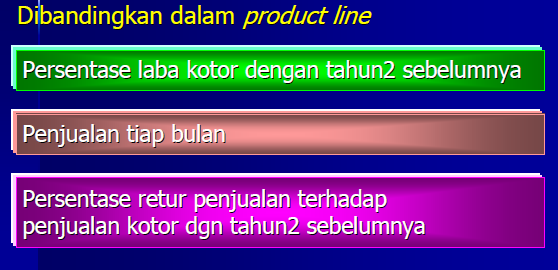 Prosedur Analitik dalam Piutang Usaha
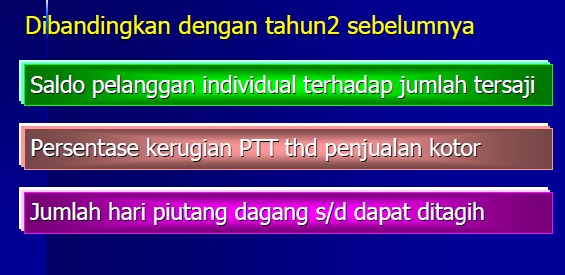 Prosedur Analitik dalam Piutang Usaha
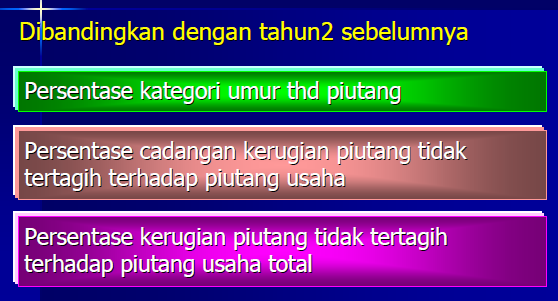 Informasi Komparatif
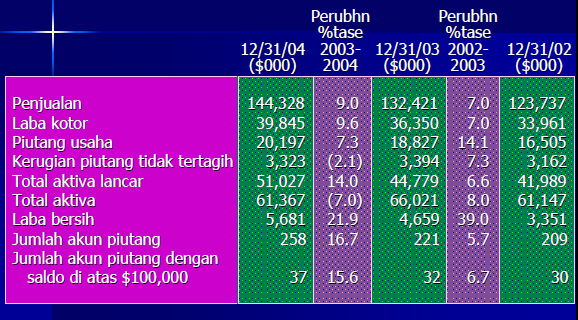 Prosedur Analitis
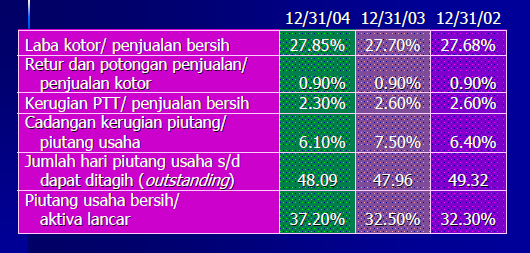 Pengujian Saldo Rinci Piutang Usaha (Tahap III)
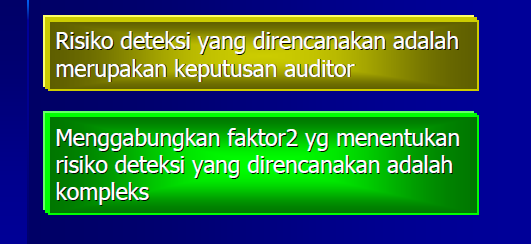 Prosedur Analitis tentang Laba Kotor
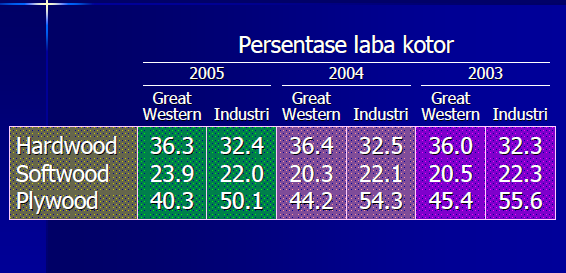 Pengujian Saldo Rinci mengenai Piutang Usaha untuk tiap-tiap tujuan audit saldo terkait
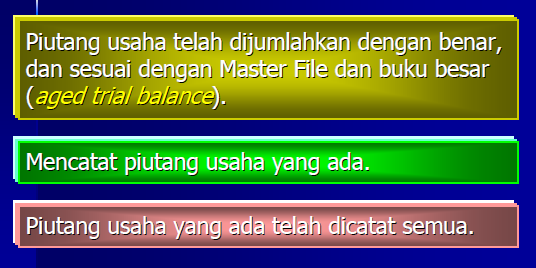 Mendisain Pengujian Saldo Rinci
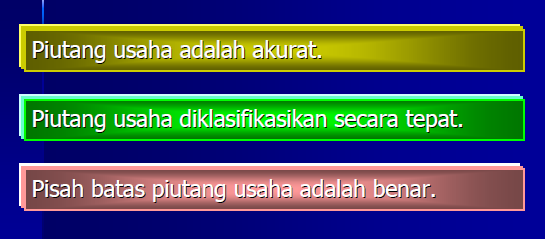 Mendesain Pengujian  Saldo Rinci
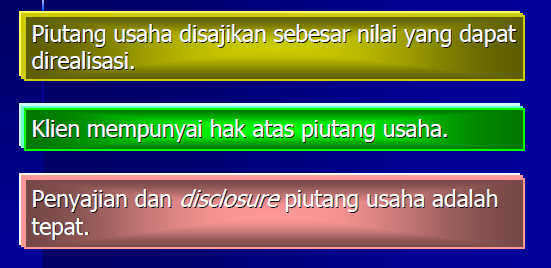 Konfirmasi Piutang Usaha
Tipe Konfirmasi
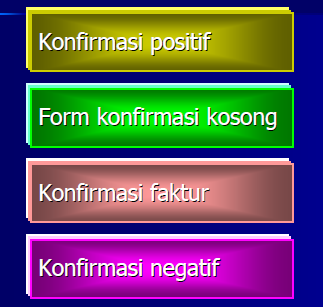 Konfirmasi Positif
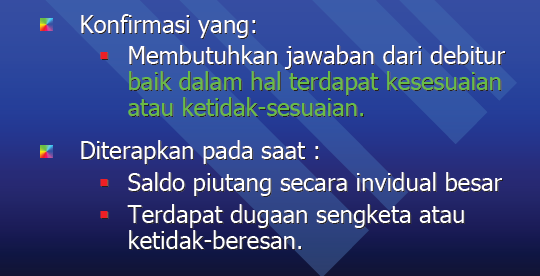 Konfirmasi Negatif
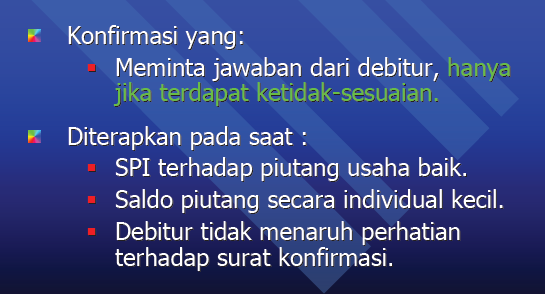 Konfirmasi pada Piutang Usaha
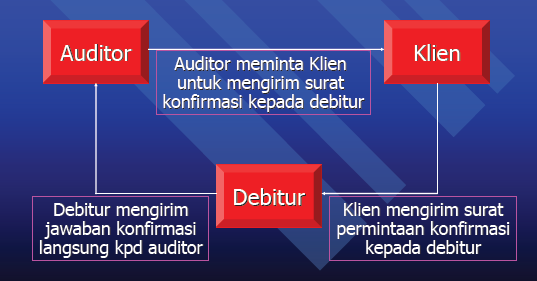 Pengujian Kepemilikan pada Piutang Usaha
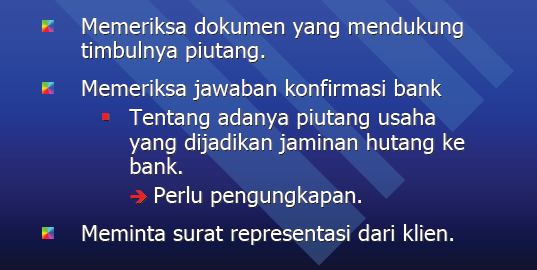 Timing (Waktu)
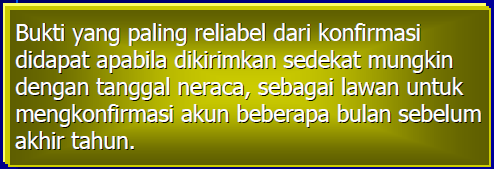 Pemeriksaan Dokumen Pendukung
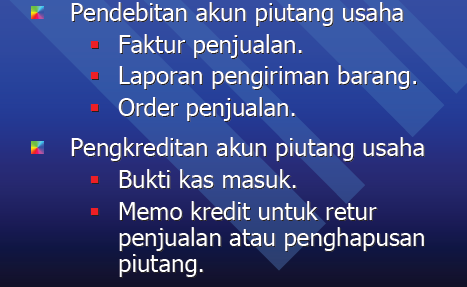 Pemeriksaan Cut-off pada Piutang Usaha
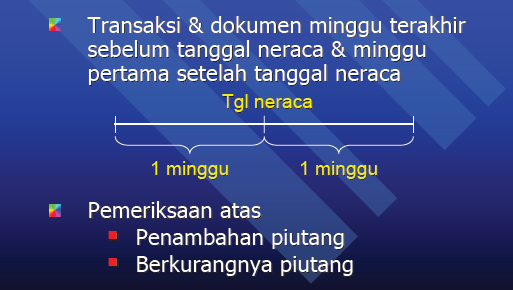 Pengujian Saldo Akun Rinci pada Piutang Usaha
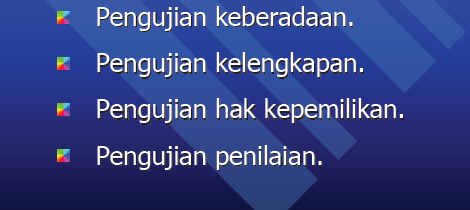 Pengujian Keberadaan Pada Piutang Usaha
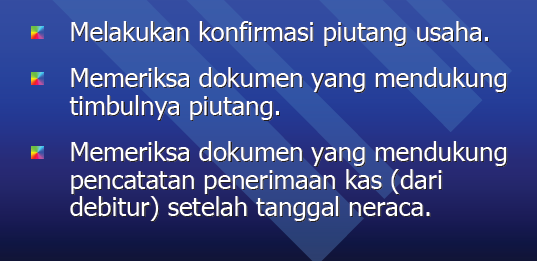 Pengujian Penilaian pada Piutang Usaha
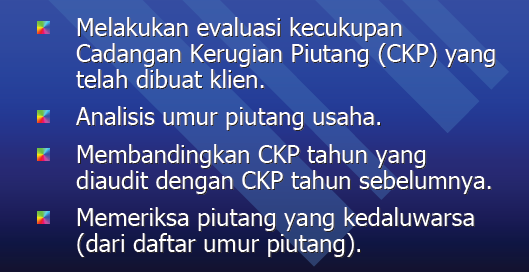 Pengujian Penyajian & Pengungkapan
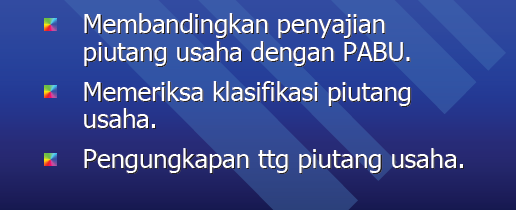 Pengungkapan tentang Piutang Usaha
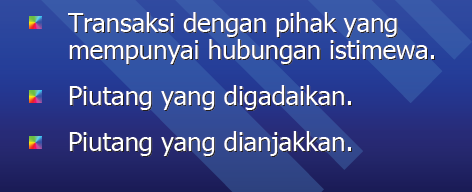